Nové stavební právoúzemní plánování
Mgr. František Korbel, Ph.D.
Obsah
Vybrané pojmy
Cíle a úkoly územního plánování
Kompetence v územním plánování
Nástroje územního plánování
Pořizování ÚPD, vyhodnocování a změna ÚPD
Náhrady za změny v území
Jednotný standard
Soudní přezkum ÚPD, kontrola ve věcech ÚP
Plánovací smlouvy a kontribuční zásady
2
2
Některé nové pojmy územního plánování 1/2
Mezi veřejnou infrastrukturu se zařazuje i zelená infrastruktura: plánovaný, převážně spojitý systém ploch a jiných prvků vegetačních, vodních a pro hospodaření s vodou, přírodního a polopřírodního charakteru, které svým cílovým stavem umožňují nebo významně podporují plnění široké škály ekosystémových služeb a funkcí; součástí zelené infrastruktury je také územní systém ekologické stability krajiny [§ 10/1 písm. c)]
Uliční čára: hranice mezi pozemky a veřejným prostranstvím [§ 12 písm. m)]
Stavební čára: rozhraní mezi stavbou a nezastavěnou částí pozemku, která určuje polohu hrany stavby ve výši rostlého nebo upraveného terénu; může být otevřená nebo uzavřená prostranstvím [§ 12 písm. n)]
Stavební proluka: nezastavěný prostor ve stávající souvislé zástavbě, včetně nezastavěného nároží, který je určen k zastavění prostranstvím [§ 12 písm. o)]
3
Některé nové pojmy územního plánování 2/2
Vystavěné prostředí: prostředí vytvořené nebo upravené člověkem zahrnující stavby a volná prostranství veřejná i neveřejná [§ 12 písm. t)]
Asanace: opatření sloužících k ozdravění území, které vykazuje závady, zejména z důvodů hospodářských změn anebo postižení živelní pohromou nebo závažnou havárií [§ 12 písm. u)]
Architektonická soutěž: postup hledání nejlepšího architektonického řešení stavby anebo zhotovitele projektové dokumentace, při němž jsou předkládány a hodnoceny návrhy architektonického řešení stavby [§ 12 písm. v)]
Urbanistická soutěž: postup hledání nejlepšího urbanistického řešení území anebo zhotovitele územní studie nebo územně plánovací dokumentace, při němž jsou předkládány a hodnoceny návrhy urbanistického řešení území [§ 12 písm. w)]
Nadřazená a navazující ÚPD [§ 12 písm. p) a q)]
4
II. 

Cíle a úkoly územního plánování
5
Cíle územního plánování § 38
řešit funkční využití území
stanovovat zásady jeho plošného a prostorového uspořádání
vytvářet předpoklady pro udržitelný rozvoj území spočívající ve vyváženém vztahu podmínek pro příznivé životní prostředí, pro hospodářský rozvoj a pro soudržnost společenství obyvatel území, který uspokojuje potřeby současné generace, aniž by ohrožoval podmínky života generací budoucích
zvyšovat kvalitu vystavěného prostředí sídel, rozvíjet jejich identitu a vytvářet funkční a harmonické  prostředí pro každodenní život jejich obyvatel
rozvíjet přírodní, kulturní a civilizační hodnoty území
určovat podmínky pro hospodárné využívání zastavěného území a ochranu nezastavěného území a ochranu a rozvoj zelené infrastruktury.
6
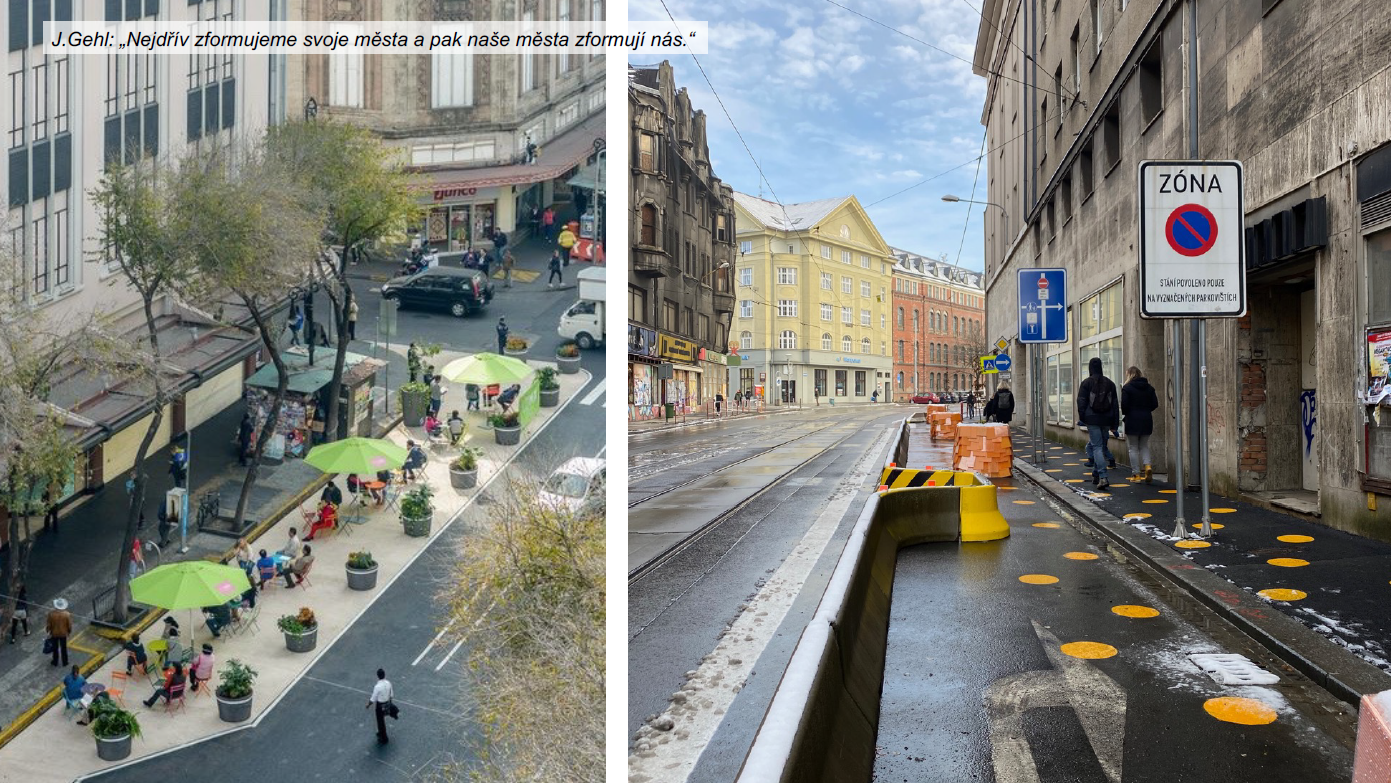 Obrázky a slajdy č. 21-28 MAPPA OSTRAVA!!! Děkuji.
7
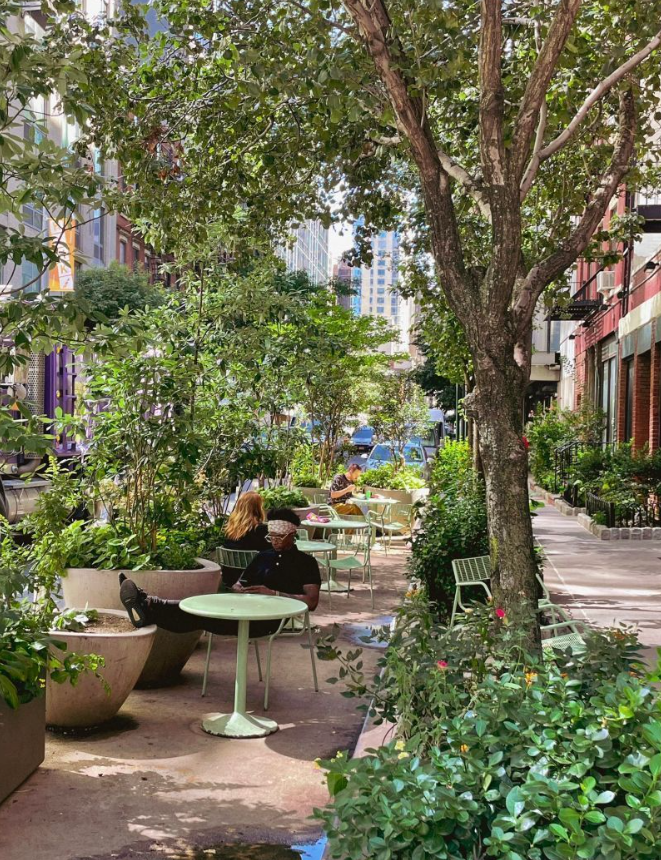  You can use this to park 3 private cars. 
Or you can have this!  
#NewYork, 10th Avenue/37th Street

Marco Te Brömmelstroet, LinkedIn
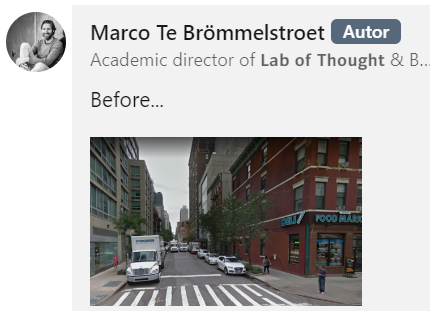 8
Politika architektury a stavební kultury České republiky
Inkorporována do cílů celého zákona (§ 1/3)
Upravena v § 136a
strategicko-ideový dokument s celostátní působností
určuje vizi, cíle a opatření k dosažení kvality vystavěného prostředí, je neopominutelným podkladem pro zpracování politiky územního rozvoje, ale není závazná ani pro územní plánování ani pro povolování
zpracovává ÚÚR, pořizuje a projednává MMR a schvaluje vláda
9
Kvalita vystavěného prostředí – Evropská rada architektů (ACE)
a) estetika (umělecký rozměr; budovy a města by měla být krásná a povznášející),  
b) obyvatelnost (místo slouží účelu a plní funkce, pro které je určeno a integruje funkce a služby, které lidé pravidelně potřebují – bydlení, práce, obchod, služby atd.), 
c) šetrnost k životnímu prostředí
d) dostupnost a mobilita (místo je dobře propojeno veřejnou dopravou, je snadné se přesunout z jednoho místa do druhého, - zejména pomocí “měkkých” druhů dopravy jako je chůze či jízda na kole), 
e) inkluzivita (místo je navrženo pro všechny: každý bez ohledu na věk, pohlaví a etnickou příslušnost se musí cítit vítán a mít možnost se zapojit), 
f) odlišnost a smysl pro místo (místo je specifické, smysl pro místo), 
g) cenová dostupnost
h)  integrace do okolního prostředí
10
Úkoly územního plánování § 39
Nové úkoly územního plánování
s ohledem na charakter území a kvalitu vystavěného prostředí vyhodnocovat a, je-li to účelné, vymezovat vhodné plochy pro výrobu; plochy pro výrobu elektřiny, plynu a tepla včetně ploch pro jejich výrobu z obnovitelných zdrojů vymezovat rovněž s ohledem na cíle energetické koncepce a klimatické cíle státu (srov. NSS 1 As 301/2021 – ZÚR Ústeckého kraje a 6 As 182/2021 – ZÚR Olomouckého kraje → nelze zcela vyloučit plochy pro OZE)
uplatňovat požadavky na adaptaci sídel a uspořádání krajiny vyplývající ze změny klimatu
11
Definice charakteru území § 41
Určuje se zejména podle funkčního využití, struktury a typu zástavby, uspořádání veřejných prostranství, dalších prvků prostorového uspořádání a urbanistických, architektonických, estetických, kulturních a přírodních hodnot území, včetně jejich vzájemných vztahů a vazeb, a to především vymezením v územním plánu
12
III. 

Kompetence v územním plánování
13
Kompetence v územním plánování
Vláda  - schvaluje politiku architektury a stavební kultury a politiku územního rozvoje (PÚR), vydává územní rozvojový plán
MMR - pořizuje politiku architektury a stavební kultury, PÚR, územní rozvojový plán, vede národní geoportál územního plánování (NGUP)
Krajský úřad - pořizuje zásady územního rozvoje (ZÚR)
Zastupitelstvo kraje – rozhoduje o pořízení a vydává ZÚR 
OÚ ORP nebo i další OÚ, pokud splní kvalifikační předpoklady - pořizuje územní plán (ÚP) a regulační plán (RP), stavební uzávěry; pořizuje územně plánovací podklady, vymezení zastavěného území
Zastupitelstvo obce  – rozhoduje o pořízení ÚP a RP a vydává je
Rada obce/kraje - rozhoduje o vyhlášení stavební uzávěry a asanace území
Rada obce – možnost připomínkovat celostátní ÚPD (§ 27 odst. 2 písm. a))
14
Pořizovatelská činnost - pořizovatel
Správní orgány (MMR, Ministerstvo obrany, úřad územního plánování, obecní úřad) pořizující nástroje územního plánování
Na úrovni obcí a krajů v přenesené působnosti
Územně plánovací činnost vykonává prostřednictvím
státního zaměstnance
úředníka ÚSC
osoby splňující kvalifikační požadavky (zástupce pořizovatele)
Činnost pořizovatele neslučitelná s činností projektanta
15
Pořizovatelská činnost – určený zastupitel (§ 49)
Člen zastupitelstva obce nebo kraje spolupracující s pořizovatelem
§ 49/3 vyjasnění přednosti řešení v případě neshody – pro pořizování ÚPD rozhodující řešení navržené určeným zastupitelem s výjimkou souladu návrhu:
s nadřazenou ÚPD a právními předpisy
se stanovisky nadřízeného orgánu územního plánování a DO
Při pořizování územní studie, jejímž pořízením je v územním plánu podmíněno rozhodování v území může zastupitelstvo určit zastupitele, který na jejím pořizování spolupracuje
16
Oprávněný investor (§ 42)
Vlastník, správce nebo provozovatel veřejné dopravní či technické infrastruktury​
právo být vyrozuměn o úkonech při pořizování územně plánovací dokumentace (je mu doručováno jednotlivě ne úřední deskou)
podmíněno žádostí s uvedením seznamu obcí/krajů, kterých se vyrozumění týká a doložením územní působností na území uvedených obcí/krajů
zapsán v seznamu oprávněných investorů vedeném ministerstvem zveřejněném v NGUP
záznam veden 5 let od zveřejnění, poté je nutné podat novou žádost, při změně údajů nutné neprodleně vyrozumět MMR, které upraví v seznamu
17
Dotčené orgány (§ 54 a 55)
Nástroje DO
stanoviska – závazná pro pořizovatele, lze překonat rozporem
vyjádření – k návrhu zadání a zprávy o uplatňování ÚPD a k vyhodnocení vlivů
V případě variant DO posuzuje každou samostatně
Vázány svým předchozím stanoviskem a vyjádřením (§ 2/1)
Při pořizování navazující ÚPD se nepřihlíží ke stanoviskům ve věcech, o nichž bylo rozhodnuto při schválení PÚR a vydání nadřazené ÚPD
Nepřihlíží se k později uplatněným stanoviskům/vyjádřením, jsou-li v procesu pořizování nástrojů ÚPD stanoveny lhůty pro jejich uplatnění
Řešení rozporů mezi pořizovatelem a DO, či DO navzájem - dle SŘ
18
IV. 

Nástroje územního plánování
19
Nástroje územního plánování
Územně plánovací podklady
Politika územního rozvoje
Územně plánovací dokumentace
Vymezení zastavěného území
Územní opatření
20
Územně plánovací podklady 1/2
Územně analytické podklady (§ 62 až 66)
výslovně zakotven jejich účel (§ 62/1) – slouží zejména jako odborný podklad pro pořizování ÚPD, územních studií, územních opatření, vymezení zastavěného území a pro rozhodování v území
aktualizace ÚAP
průběžně, nejpozději do 4 let od poslední úplné aktualizace pořídí pořizovatele úplnou aktualizaci
podkladem i digitální technická mapa kraje/obce, je-li k dispozici
21
Územně plánovací podklady 2/2
Územní studie (§ 67 až 69)
výslovně stanoven účel ÚS v § 67/2 – odborný podklad pro:
rozhodování v území, a to v těch částech, v nichž je v souladu s ÚPD 
pořizování ÚPD v částech, v nichž není v rozporu s PÚR a nadřazenou ÚPD a pořizování PÚR
povinnost projednat návrh ÚS, jejíž pořízení je uloženo ÚP se zastupitelstvem obce, fikce souhlasu, pokud není zastupitelstvem projednána do 90 dnů od předložení
po schválení možnosti využití ÚS – vloží pořizovatel ÚS do NGUP
povinná aktualizace (prověření aktualizace ÚS) pořizovatelem do 8 let od vložení do NGUP – nutné výsledek zohlednit v NGUP, pokud tak pořizovatel neučiní vypustí ji MMR do 30 dnů ode dne uplynutí lhůty
22
Politika územního rozvoje (§ 70 a násl.)
nástroj územního plánování mezi ÚPP a ÚPD (samostatný díl)
Upravena v § 70 a násl.
strategický dokument s celostátní působností
obsah – nestanoví podmínky a kritéria pro rozhodování, ale koordinuje obsah všech navazujících ÚPD (§ 12 písm. q) bod 1 – všechny UPD jsou k PÚR navazující ÚPD)
stanoví požadavky na navazující ÚPD, koncepci sídelní struktury ČR, celostátní priority územního plánování, záměry dopravní a technické infrastruktury mezinárodního a celostátního významu nebo záměry dopravní a technické infrastruktury přesahující svým významem území 1 kraje, rozvojové osy a oblasti a specifické oblasti celostátního nebo mezinárodního významu
23
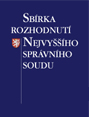 Politika územního rozvoje
Usnesení NSS 9 Ao 3/2009 - 59 z 18. 11. 2009
(2009/2010 Sb. NSS)
Platné i pro NSZ 

PÚR určuje strategii a základní podmínky pro naplňování úkolů územního plánování v jeho dalších fázích. Nejde o konkrétní regulaci určitého území, ale o koncepční nástroj, který je určen orgánům veřejné správy, nikoli jejím adresátům. Není proto opatřením obecné povahy a nelze napadat podle § 101a s. ř. s.
Závaznost PÚR pro pořizování ÚPD však neznamená, že by kraje při pořizování ZÚR automaticky převzaly záměry z PÚR bez dalšího hodnocení jejich dopadů či zvažování možných variant. Takový postup by byl v rozporu se zvláštními právními předpisy jako je EIA, ZOPK či SEA.
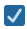 24
Pořízení a změna PÚR (§ 71a až 71e)
Pořizuje MMR
projednává se formou MPŘ (neuplatňují se stanoviska)
připomínky lze uplatnit do 60 dnů od zveřejnění návrhu v NGUP
nekoná se veřejné projednání
Schvaluje vláda
Vyhodnocuje se a mění se po 4 letech
MMR ve spolupráci s ministerstvy jinými ústředními a správními orgány a kraji zpracovává zprávu o plnění
návrh na změnu může podat i rada kraje z důvodu veřejného zájmu
Podle § 318/1 se za PUR považuje stávající PUR schválená vládou podle § 31 StavZ 2006 ze dne 20. 7. 2009, ve znění jejích aktualizací č. 1 – 6, dostupná zde: https://www.mmr.cz/cs/ministerstvo/stavebni-pravo/koncepce-a-strategie/politika-uzemniho-rozvoje-ceske-republiky
25
Územně plánovací dokumentace (ÚPD)
Celá ČR
Území kraje
ÚP pro část Prahy
Politika 
územního rozvoje
Území obce
Část obce
26
Zachována hierarchie navazujících ÚPD
Celostátní ÚPD strategické a koncepční povahy, na základě které však bude možné i přímo povolovat některé celostátně významné infrastrukturní stavby, nikoli jako dnešní PÚR (územní rozvojový plán)
Krajské ÚPD území kraje a hl. m. Prahy, zejména koordinace nadmístních otázek v území (zásady územního rozvoje)
Místní ÚPD (území obce nebo části obce, dělení dle podrobnosti na územní plány a dobrovolné regulační plány)
Všechny tři stupně jsou ve vztahu vzájemné nad/podřazenosti 
Všechny jsou závazné a přímo umožňují rozhodování v území! 
V případě rozporu mezi vrstvami ÚPD princip neaplikace nižší vrstvy
27
Forma a obsah ÚPD
Vydává se formou opatření obecné povahy
Obsahy a struktura stanoveny v přílohách 6 až 9
ÚPD a odůvodnění ÚPD obsahuje textovou a grafickou část
Nesmí obsahovat podrobnosti náležející navazující ÚPD/rozhodnutí
Je-li to účelné, navazující ÚPD zpřesňuje rozsah ploch a koridorů vymezených v nadřazené ÚPD
28
Územní rozvojový plán (ÚRP) 1/3
§ 74 a 75
Navazuje na novelu 403/2020 Sb.
Zpřesňuje záměry vymezené v PÚR v souladu s cíli a úkoly územního plánování
Rozpor mezi nižší ÚPD a ÚRP – v řízení se uplatní pouze ÚRP
Pro účely povolení stavby záměr nemusí být promítnut v krajské/obecní ÚPD
Pořizuje MMR, schvaluje vláda pro celé území ČR
29
Územní rozvojový plán 2/3
Obsah
Zastavitelné plochy, transformační plochy a koridory pro
umístění záměrů dopravní a technické infrastruktury mezinárodního nebo celostátního významu, nebo přesahujících svým významem území 1 kraje, vymezené PÚR
další záměry mezinárodního nebo celostátního významu nebo přesahující svým významem území 1 kraje nevymezené v PÚR, o kterých rozhodne vláda
	stanovuje účel jejich vymezení, popřípadě podmínky pro rozhodování 	v území
ÚSES nadregionálního významu
Veřejně prospěšné stavby, opatření a asanace
30
Územní rozvojový plán 3/3
Obsah
Může vymezit plochu nebo koridor územní rezervy
Může stanovit pořadí provádění změn v území (etapizaci)
Ve vybraných plochách/koridorech může uložit pořízení územní studie k podrobnějšímu prověření navrženého řešení
31
Zásady územního rozvoje kraje (§ 77 až 79) 1/3
Území plán kraje a území plán HMP
Základní uspořádání sídelní struktury kraje
Pořizovatelem zůstává krajský úřad v přenesené působnosti
Obsahově dnešní ZÚR
stanoví koncepci rozvoje území kraje a rozvoje a ochrany jeho hodnot
zpřesňují vymezení rozvojových oblastí a os obsažených v PÚR a vymezí rozvojové oblasti a rozvojové osy nadmístního významu
zpřesňují vymezení specifických oblastí obsažených v PÚR a vymezí specifické oblasti nadmístního významu
32
Zásady územního rozvoje kraje 2/3
přebírají a zpřesňují věcná řešení obsažená v ÚRP
vymezují zastavitelné plochy, transformační plochy a koridory nadmístního významu, vč. ploch a koridorů veřejné infrastruktury, ploch pro těžbu nerostů, územního systému ekologické stability regionálního významu, stanoví účel, pro který jsou vymezeny, a požadavky na jejich využití
vymezují krajiny a stanoví jejich cílové kvality podle Evropské úmluvy o krajině
přebírají a zpřesňují VPS a VPO obsažené v ÚRP
vymezují VPS a VPO, pro které lze práva k pozemkům a stavbám vyvlastnit
stanovují požadavky na koordinaci územně plánovací činnosti obcí a na řešení v ÚPD obcí, a to i s přihlédnutím ke stanovené sídelní struktuře a obnovitelným a druhotným zdrojům energie
33
Zásady územního rozvoje kraje 3/3
Mohou vymezit plochu nebo koridor územní rezervy
Mohou stanovit pořadí provádění změn v území (etapizaci)
Ve vybraných plochách/koridorech mohou uložit pořízení územní studie k podrobnějšímu prověření navrženého řešení
Záležitosti celostátního významu, které nejsou obsaženy v PÚR nebo ÚRP, mohou být součástí ZÚR, nevyloučí-li to nadřízený orgán ve stanovisku
34
Obecní úroveň územního plánování
Územní plán obce (ÚP) a regulační plán (RP)
V některých případech možnost přijmout ÚP obce a kraje jedním procesem
Pořizovatelem zůstává úřad územního plánování (= ORP v přenesené působnosti), případně pro ostatní obce jejich úřad, pokud získal potvrzení od KÚ o splnění kvalifikačních požadavků pro výkon územně plánovací činnosti, nebo tzv. „létající pořizovatel“
35
Územní plán (§ 80 až 84)
Přebírá věcná řešení ZÚR a zpřesňuje je, pokud ZÚR dosud nezohledňují věcné řešení obsažené v PÚR nebo ÚRP, územní plán je přebírá a, je-li to účelné, zpřesňuje je
Pořizuje se a vydává pro celé území obce
Zachována možnost přijmout ÚP s prvky RP (stanoví-li tak zastupitelstvo v zadání)
Záležitosti nadmístního významu, které nejsou v ZÚR, mohou být v ÚP, nevyloučí-li to nadřízený orgán ve stanovisku z důvodu potřeby jejich nadmístní koordinace 
Může vymezit plochy a koridory územních rezerv a členit území podle převažujícího charakteru na lokality
Může vymezit zastavitelné území (zahrne zastavěné území, zastavitelné plochy a transformační plochy)
Může vymezit architektonicky nebo urbanisticky významné stavby
Nemá-li obec ÚP, vymezí jí orgán územního plánování hranice zastavěného území
36
Podmínění rozhodování v území v ÚP (§ 81 odst. 3 až 5)
V územním plánu lze vymezit plochu nebo koridor, v němž je rozhodování v území podmíněno
uzavřením plánovací smlouvy (ÚP musí stanovit její základní obsah, podmínky a lhůtu pro její uzavření max. 6 let od nabytí účinnosti ÚP)
pořízením územní studie (ÚP musí stanovit základní podmínky jejího pořízení a lhůtu pro její vložení do NGUP ne delší než 6 let od nabytí účinnosti ÚP)
vydáním regulačního plánu (ÚP musí stanovit základní podmínky jeho pořízení nebo jeho zadání a lhůtu pro nabytí jeho účinnosti ne delší než 6 let od nabytí účinnosti ÚP)
uplynutím stanovené lhůty pozbývá podmínka platnosti
architektonickou nebo urbanistickou soutěží (primární povinnost zajistit obec na své náklady, ale může místo obce zajistit na své náklady i ten, kdo hodlá realizovat záměr v dané ploše/koridoru)
Může stanovit pořadí provádění změn v území (etapizace)
37
Regulační plán (§ 85 a 86) 1/2
Pořizuje se a vydává pro řešené území, rozhodne-li tak zastupitelstvo obce
Možnost přijmout pro zastavěné území RP i bez přijetí ÚP
RP nebude možné nahradit povolení záměru
Vždy stanovuje podmínky pro:
vymezení a využití pozemků
umístění a prostorové uspořádání staveb, vč. napojení na veřejnou dopravní a technickou infrastrukturu, a urbanistických a architektonických podmínek
umístění a prostorové uspořádání staveb veřejné infrastruktury
ochranu hodnot, charakteru území a krajinného rázu
38
Regulační plán 2/2
Dále zpravidla stanoví:
uliční a stavební čáry
vzájemné odstupy staveb a odstupy staveb od hranice pozemku
půdorysnou velikost stavby, výšku, objem a tvar stavby
základní údaje o kapacitě stavby
určení částí pozemku, které mohou být zastavěny, nebo zastavitelnost pozemku dalšími stavbami
 základní podmínky pro požární ochranu 
 podmínky pro příznivé životní prostředí a zelenou infrastrukturu
39
Podmínění rozhodování v území v RP (§ 86 odst. 3 až 5)
V RP lze vymezit záměr, pro který je podmínkou pro rozhodování v území 
uzavření plánovací smlouvy (RP musí stanovit základní podmínky jejího uzavření a lhůtu pro její uzavření max. 4 let od nabytí účinnosti RP - uplynutím lhůty pozbývá podmínka platnosti)
architektonickou nebo urbanistickou soutěží (na požádání stavebníka zajistí obec na své náklady, ale může místo obce zajistit na své náklady i ten, kdo hodlá realizovat záměr)
RP může stanovit pořadí provádění změn v území nebo architektonicky nebo urbanisticky významné stavby
40
V. 

Pořizování ÚPD, vyhodnocování a změny ÚPD
41
Pořizování ÚPD
Zachována forma OOP se snahou o zjednodušení (ruší se individuální vypořádání námitek vlastníků dle § 172/5 SpŘ, zůstávají jen připomínky, v rámci společného jednání a veřejného projednání se projednává totožný návrh)
Sjednocují se procesní postupy přijímání ÚPD, vč. vyhodnocování a změny, do jednotné právní úpravy
Pořizovatelem zůstává úřad územního plánování
Společné jednání a veřejné projednání může proběhnout v jeden den, jen v odlišném čase
Právo obcí stanovit v ÚP s prvky RP/RP výjimky z územních požadavků, u kterých výjimku prováděcí právní předpis výslovně umožňuje (§ 138/2)
42
Pořizování ÚPD
Proces pořizování ÚPD
Vydání ÚPD
Rozhodnutí o pořízení
Zadání
Návrh
Do 30 dnů vyjádření DO a nadřízeného orgánu, každý podněty
Do 15 dnů stanoviska DO (vyjádření k vyhodnocení vlivů)
Společné jednání
Návrh
Vyhodnocení SEA
Řešení rozporů
Schválení
Veřejné projednání
Do 15 dnů 
každý připomínky
Pořizování ÚPD
Stanovisko nadřízeného orgánu – pouze u ZÚR a ÚP (§ 101)
Obdobná pravidla jako u stanoviska k návrhu koncepce (předkládané podklady, lhůta pro uplatnění stanoviska, možnost ÚPD vydat i bez stanoviska)
Neuplatní se u ÚRP a RP
Posuzuje návrh z hlediska zajištění koordinace využívání území s ohledem na širší územní vztahy a souladu s PÚR a nadřazenou ÚPD​
upozorní-li ve stanovisku k návrhu ÚPD na nedostatky, lze návrh předložit schvalujícímu orgánu ke schválení až na základě potvrzení nadřízeného orgánu o odstranění nedostatků
zjistí-li jiné nedostatky (rozpor s právními předpisy) postupuje dle části deváté NSZ (kontrola ve věcech ÚP - § 287 a násl.)
Lhůtu pro uplatnění stanoviska lze ze závažných důvodů prodloužit max o 30 dnů
44
Pořizování ÚPD
Vydání ÚPD (§ 104)
Schvalující orgán
schválí výběr nejvhodnější varianty
ověří soulad ÚPD s požadavky NSZ a vyhlášek, stanovisky DO a výsledkem řešení rozporů a nadřazenou ÚPD
souhlasí-li s návrhem vydá ÚPD – pořizovatel vloží do NGUP, oznámí uložení VV (dnem doručení nabývá účinnosti), opatří ÚPD záznamem  o účinnosti
nesouhlasí-li:
schválí pokyn k úpravě, předá jej pořizovateli, ten upraví a dále dle toho, zda pokyn vyvolává podstatnou úpravu či nikoli, opět projedná dle § 103 či předloží znovu ke schválení
návrh zamítne = ukončení pořizování
45
Vyhodnocování ÚPD (§ 106 až 107)
Pořizovatel nejpozději do 4 let od vydání ÚPD a poté pravidelně nejméně jednou za 4 roky (ne u RP)
zastupitelstvo u ZÚR a ÚP určí určeného zastupitele pro vyhodnocování uplatňování ÚPD (není-li určen na celé volební období)
Pořizovatel v součinnosti s určeným zastupitelem zpracuje návrh zprávy o uplatňování (ne u RP) – vyplyne-li potřeba
pořídit změnu ÚPD je součástí zprávy návrh zadání změny
pořídit novou ÚPD je součástí zprávy návrh zadání
46
Změna ÚPD (§ 108 až 111)
Zpracovává se, projednává se a vydává se v rozsahu měněných částí
U ÚP lze další zastavitelné plochy změnou vymezit jen na základě prokázání potřeby vymezení nových zastavitelných ploch
Rozhodnutí o změně
Na základě zprávy o uplatňování ÚPD; změna ÚRP na základě změny PÚR​
Z vlastního podnětu schvalujícího orgánu ​
Z podnětu​
oprávněného investora​
orgánů veřejné správy ​
organizace podle horního zákona v případě ZÚR​
občana obce nebo vlastníka nemovitosti v případě změny ÚP nebo RP ​
47
Vymezení zastavěného území (§ 116 až 121)
Na území obce se vymezuje 1, popř. více zastavěných území
Při vymezení zastavěného území se vychází z posledního účinného ÚP
Nemá-li obec ÚP - podkladem pro vymezení zastavěného území intravilán 1966, ze kterého se vyjmou vinice, chmelnice, lesní pozemky a zemědělské pozemky přiléhající k hranici intravilánu netvořící stavební proluku​
Úřad územního plánování pořídí a vydá vymezení zastavěného území pro obec, která nemá ÚP, do 2 let ode dne nabytí účinnosti NSZ, výjimkou jsou případy, kdy zastupitelstvo obce před nabytím účinnosti NSZ rozhodlo o pořízení ÚP (§ 325 odst. 1)​
48
Územní opatření (§ 123 - § 129)
Územní opatření 
o stavební uzávěře
o asanaci území​
Vydává formou OOP rada obce/kraje v samostatné působnosti nebo vláda
Pořizuje úřad územního plánování (v přenesené působnosti) nebo ministerstvo
49
Územní opatření
Stavební uzávěra 1/2
Územní opatření o stavební uzávěře omezuje nebo zakazuje v nezbytném rozsahu stavební činnost ve vymezeném území, pokud by mohla ztížit nebo znemožnit jeho budoucí využití podle připravované ÚPD, jestliže bylo rozhodnuto o jejím pořízení (nebo pořízení změny). Lze vydat ​i v případě, kdy je zrušena ÚPD nebo její část​
Vydává se na nezbytně nutnou dobu, max. na 6 let​
Nelze omezit či zakázat udržovací práce, realizaci veřejně prospěšné stavby dopravní nebo technické infrastruktury ani stanovení dobývacího prostoru vymezené v ÚRP nebo ZÚR​​
50
Územní opatření
Stavební uzávěra 2/2
Vydané dle zákona č. 50/1976 Sb. – pozbyly platnosti den po vyhlášení NSZ, tj. 30. 7. 2021 (§ 326 odst. 1, § 335 písm. a) NSZ)​
Vydané dle StavZ 2006 - 1 rok na prověření ode dne nabytí účinnosti  jejich souladu ​s NSZ úřadem územního plánování  (do 1. 7. 2025), jinak pozbývají platnosti​
Obsahují-li omezení, která nejsou v souladu s požadavky tohoto zákona, ode dne nabytí účinnosti tohoto zákona se k těmto omezením při rozhodování nepřihlíží
51
VI. 

Náhrady za změny v území
52
Náhrady za změny v území - § 133
Nahrazují se škody vzniklé zrušením nebo omezením zastavitelnosti pozemků v důsledku vydání či změny ÚPD nebo stavební uzávěry, konkrétně
náklady vynaložené na přípravu výstavby v obvyklé výši, zejména na koupi pozemku a projektovou přípravu výstavby 
snížení hodnoty pozemku, který slouží k zajištění dluhu
​Náhrada nenáleží, došlo-li k omezení zastavitelnosti pozemku po uplynutí doby 5 let od nabytí účinnosti územně plánovací dokumentace, která zastavění dotčeného pozemku ke stanovenému účelu umožnila. Do této doby se nezapočítává doba, po kterou bylo zastavění pozemku znemožněno v důsledku stavební uzávěry nebo jiného dočasného omezení zastavitelnosti pozemku stanoveného územně plánovací dokumentací
53
Náhrady za změny v území - § 133
Poskytuje obec, kraj nebo stát
na základě písemné žádosti oprávněné osoby obsahující prokázání škody
v penězích nebo na základě dohody poskytnutím jiného pozemku nebo stavby (právo na vyrovnání rozdílu není dotčeno) 
Úprava náhrad nepokrývá všechny situace, kdy dle judikatury má být náhrada za omezení vlastnického práva poskytována (např. dlouhotrvající omezení vymezením veřejně prospěšných staveb v ÚPD)
54
VII. 

Jednotný standard
55
Jednotný standard
Zaveden již novelou StavZ 2006 provedenou zákonem č. 47/2020 Sb. 
Rozšířen i na územní studie, vymezení zastavěného území a územní opatření (§ 59)
Podrobný obsah stanoví prováděcí právní předpis
ÚP nemusí obsahovat všechny uvedené jevy, ale pokud je obsahuje, pak musí být standardizovány
56
Předmět a cíle standardizace
Jednotný standard stanoví standardizované části a požadavky na
geodetický referenční systém
strukturu standardizovaných částí
grafické vyjádření standardizovaných částí
výměnný formát dat 
metadata
Cíle:
lepší srozumitelnost, kontrolovatelnost a koordinace
využití dat pro analytickou činnost
57
VII. 

Soudní přezkum ÚPD
Kontrola ve věcech územního plánování
58
Soudní přezkum ÚPD
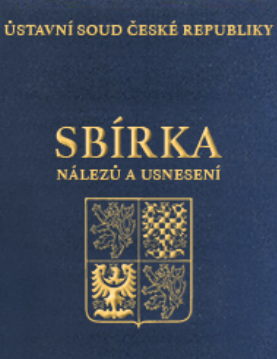 Nález I. ÚS 59/14 z 30. 5. 2014
(k aktivní legitimaci spolku k návrhu na zrušení OOP)
Platné i pro NSZ 

Oprávněnosti tvrzení podle § 101a/1 SŘS, že byl navrhovatel zkrácen na svých právech vydáním opatření obecné povahy, nelze vykládat v neprospěch spolkových subjektů a jen "civilisticky" redukovat na zásah do práv vlastníků nemovitostí. 

Vady územního plánu jsou způsobilé dotknout se oprávněných zájmů více osob žijících na příslušném území, a proto je žádoucí, aby prostor k soudní ochraně dostali nejen jednotlivci samotní, ale též právní subjekty, do nichž se sdružují.
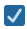 59
Soudní přezkum ÚPD
Návrh na přezkum ÚPD je nepřípustný, pokud obsahuje pouze důvody, které navrhovatel neuplatnil v řízení o vydání opatření obecné povahy, ač tak učinit mohl, vyjma opatření obecné povahy podléhající posouzení vlivů na životní prostředí (§ 307/2)
K vadám řízení, o nichž nelze mít důvodně za to, že mohly mít vliv na zákonnost, popřípadě správnost napadeného OOP, se nepřihlíží (§ 75 SŘS)
ÚPD lze zrušit jen ke dni právní moci rozsudku nebo pozdějšímu; ke zrušení se přihlédne při přezkumu následně vydaných rozhodnutí 
K přezkumu územního rozvojového plánu je příslušný Nejvyšší správní soud
Již zahájená řízení o návrhu na zrušení OOP se dokončí dle stávající právní úpravy
60
VIII. 

Plánovací smlouvy
61
Plánovací smlouvy dle NSZ (§ 130 a násl.) – I.
Plánovací smlouva = veřejnoprávní smlouva uzavřená mezi stavebníkem a obcí, MČ HMP nebo krajem nebo vlastníkem veřejné infrastruktury
Dle DZ mohou být stranou plánovací smlouvy i jiné subjekty

Obsahem je vzájemná povinnost stran poskytnout si součinnost při uskutečnění v PS uvedeného záměru a postupovat při jeho uskutečňování ujednaným způsobem

Uzavírána v samostatné působnosti a schvalována zastupitelstvem příslušné obce nebo kraje (v případě MČ HMP zastupitelstvo MČ)

Podrobnější úprava plánovacích smluv s cílem vyššího využití tohoto institutu v praxi (konkrétně vyjmenované závazky subjektů apod.)
62
Plánovací smlouvy dle NSZ (§ 130 a násl.) – II.
Plánovací smlouva je obligatorní součástí žádosti o povolení záměru, byla-li pro daný záměr uzavřena
Jak se bude postupovat v případě uzavření PS po zahájení řízení o povolení záměru? 

K námitkám účastníka řízení, jež je stranou plánovací smlouvy, a které jsou v rozporu s uzavřenou plánovací smlouvou, stavební úřad nepřihlíží (nejenom obec, ale i vlastník veřejné infrastruktury)

Stejné pravidlo se uplatní i pro odvolací správní orgán a obsah odvolání, pokud je ten v rozporu s tím, k čemu se odvolatel v plánovací smlouvě zavázal 
Obdobná pravidla budou platit i v případě žaloby – nepřípustnost žalobních bodů, které jsou v rozporu s PS
63
Veřejnoprávní charakter plánovacích smluv
Jedná se o veřejnoprávní smlouvu – je třeba brát v potaz § 159 a násl. SŘ, a to zejména:

přezkum souladu VPS s právními předpisy, 
zrušení VPS na návrh smluvní strany, 
řešení sporů vyplývajících z VPS,
požadavek souladu s veřejným zájmem, 
povinná písemná forma smlouvy i jejích změn a výpovědi,
nutný písemný souhlas třetí osoby, pokud se VPS dotýká jejích práv nebo povinností,
vyloučení některých ustanovení OZ (neplatnost, odstoupení, započtení aj.)
64
Závazky vyplývající z plánovací smlouvy – I.
Obec, MČ HMP, kraj nebo vlastník veřejné infrastruktury se může v plánovací smlouvě zavázat k tomu, že:

poskytne stavebníkovi součinnost k uskutečnění záměru, 
obec nebo kraj učiní kroky k vydání územně plánovací dokumentace, v případě, že záměr nelze uskutečnit bez předchozího vydání územně plánovací dokumentace, 
po sjednanou dobu nevydá nebo nezmění územně plánovací dokumentaci nebo neučiní jiný úkon, který by ztížil nebo vyloučil uskutečnění záměru, 
po dobu trvání plánovací smlouvy nebude ve správních nebo soudních řízeních týkajících se povolení záměru uplatňovat návrhy, vyjádření a opravné prostředky, které by byly v rozporu s obsahem uzavřené plánovací smlouvy
65
Závazky vyplývající z plánovací smlouvy – II.
Obec, MČ HMP, kraj nebo vlastník veřejné infrastruktury se může v plánovací smlouvě zavázat k tomu, že:

pozemky nebo stavby potřebné k realizaci záměru, k nimž vykonávají práva, ať již přímo, nebo prostřednictvím dalších osob, po sjednanou dobu nezatíží nebo nezcizí, 
se bude podílet na přípravě, výstavbě nebo financování veřejné infrastruktury nebo veřejně prospěšných staveb nebo jiných opatření potřebných k uskutečnění záměru, 
od stavebníka převezme jím zhotovenou stavbu do svého vlastnictví, 
učiní jiné právní jednání v oblasti soukromého práva
66
Závazky vyplývající z plánovací smlouvy – III.
Stavebník se může v plánovací smlouvě zavázat zejména k:

účasti na výstavbě veřejné infrastruktury nebo jiných staveb nebo opatření vyvolaných záměrem, 
převzetí nákladů na výstavbu veřejné infrastruktury nebo veřejně prospěšných staveb nebo opatření vyvolaných záměrem, 
účasti na asanaci území dotčeného záměrem, 
účasti na narovnání majetkových vztahů v území dotčeném záměrem, 
poskytnutí peněžního nebo věcného plnění za zhodnocení pozemku vydáním územně plánovací dokumentace, kdy v plánovací smlouvě lze sjednat i jeho účel

Demonstrativní výčet (na rozdíl od závazků municipalit) – stavebník není omezen v povinnostech zákonem (co vlastník veřejné infrastruktury?)
67
Přezkum a rozhodování sporů z plánovací smlouvy – I.
Orgány příslušné k přezkumu a rozhodování sporů z plánovacích smluv:

obec 		 => 	krajský úřad
kraj nebo HMP 	 => 	Ministerstvo pro místní rozvoj
MČ HMP		 => 	Magistrát HMP 
vlastník veř. infr.  	 => 	??

Soulad VPS s právními předpisy lze přezkoumat z moci úřední 
Strana PS může podat do 30 dnů podnět k zahájení přezkumného řízení (zmeškání lhůty ale fakticky nemá žádné důsledky)
Obdobně platí i pro dodatky plánovací smlouvy (závěr č. 76 ze zasedání poradního sboru MV k SŘ)

Proti navazujícímu rozhodnutí o přezkumu PS lze podat žalobu podle soudního řádu správního (SŘS)
68
Přezkum a rozhodování sporů z plánovací smlouvy – II.
Spory z PS řešeny ve sporném řízení dle § 141 SŘ (zahajují se na návrh včetně petitu, nelze z moci úřední) – obdoba civilního soudního řízení

Proti rozhodnutí nelze podat odvolání ani rozklad
Lze se bránit žalobou podle SŘS nebo přezkumným řízením či obnovou řízení

V řízení lze vydat i předběžné opatření (může být užitečné v případě neplnění závazků vyplývajících z PS)

Náhrada nákladů se přiznává dle zásady úspěchu ve věci 
V případě municipalit dle judikatury zpravidla jen pokud toto zastupování nelze považovat za běžnou součást jejich agendy

Potenciální kompetenční konflikty (některé spory z PS mohou být rozhodovány i v civilním soudním řízení)
69
Povinně uzavírané plánovací smlouvy
V územním či regulačním plánu může být stanovena povinnost k uzavření plánovací smlouvy pro další rozhodování v území pro určité plochy či koridory (resp. záměry v případě RP) 

V takovém případě ÚP/RP stanoví základní obsah PS a podmínky i lhůtu pro její uzavření - lhůta nesmí být delší než 6 let v případě ÚP a 4 roky v případě RP

Marným uplynutím této lhůty pozbývají podmínky platnosti a další rozhodování o změnách v území lze provádět bez těchto omezení

Podmínění lze však změnou ÚP/RP prodloužit (mělo by však být řádně odůvodněno, jelikož se v podstatě jedná o „nepřímou stavební uzávěru“)

Náhrada dohod o parcelaci dle současného SZ 2006 (viz DZ)
70
Metodiky spoluúčasti investorů a jiné kontribuční zásady
Některé obce mají vydány metodické dokumenty, které upravují způsob uzavírání kontribučních smluv s investory
Např. Praha: Metodika spoluúčasti investorů (2022)

Doporučuje se upravit vztah těchto metodických dokumentů k nové právní úpravě plánovacích smluv v NSZ (od 1.7.2024)
Plánovací smlouvou lze podmínit další rozhodování v území
Změna režimu smlouvy ze soukromoprávní na veřejnoprávní apod.

V NSZ jsou plánovací smlouvy zařazeny do části třetí, která upravuje otázky územního plánování
Bude vhodné také vyhodnotit případné dopady na interní rozdělení pravomocí a gescí v rámci obecních a krajských úřadů
71
Děkuji Vám za pozornost!

Mgr. František Korbel, Ph.D.
72